Akrobatická gymnastika
dříve sportovní akrobacie
Charakteristika
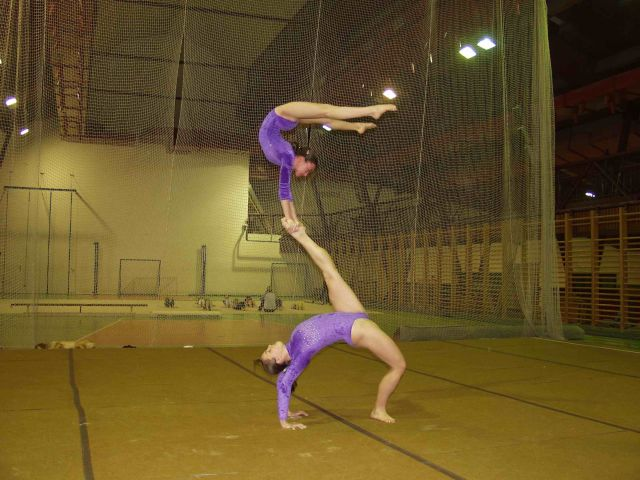 Gymnastická disciplína
Síla, flexibilita, odvaha, spolupráce
Gymnastický odpružený koberec 12m x 12m
Muži, ženy, smíšené
Sestavy s hudbou
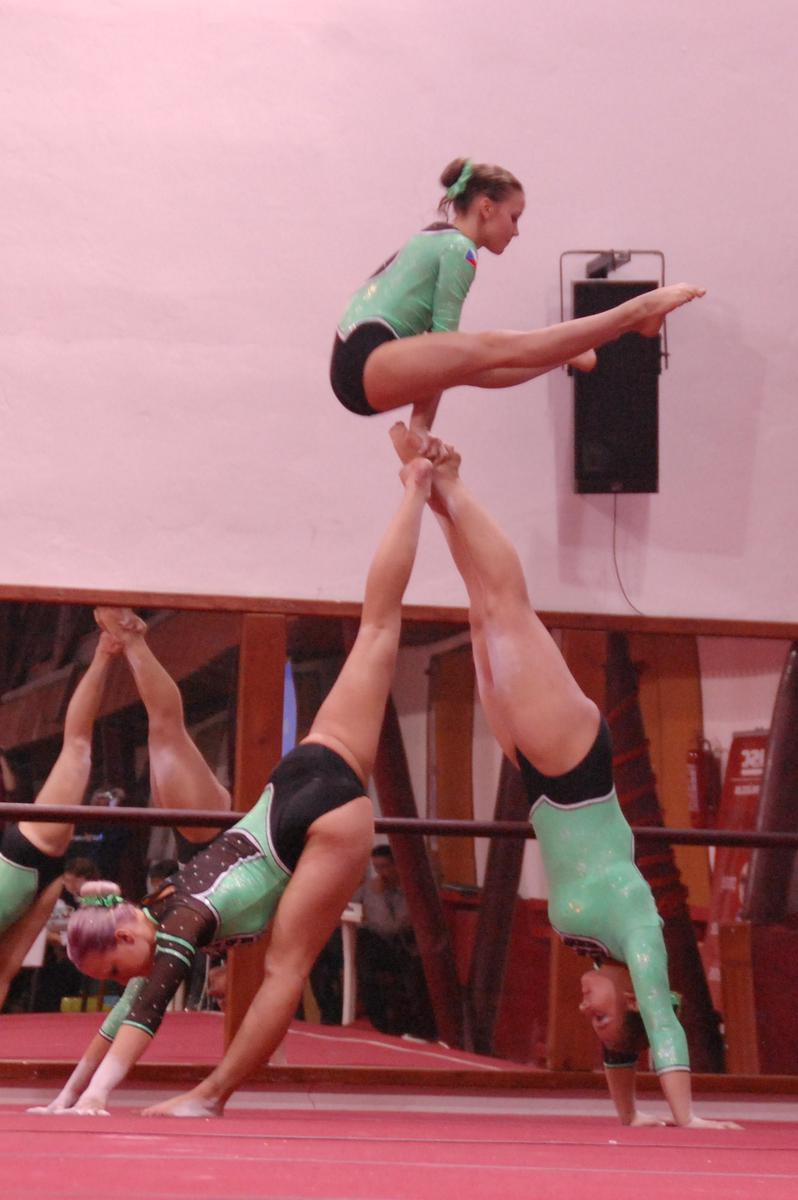 Charakteristika
Sestavy: statická, dynamická, smíšená
Statická – silové prvky, výdrže (3s)
	 (lidská pyramida) – min. 6 spol.prvků
Dynamické – prvky předváděné v tempu
	 (přemety, salta, piruety)
Smíšené - kombinací statických 
	a dynamických prvků

Délka sestavy – 2,5 min
Kategorie
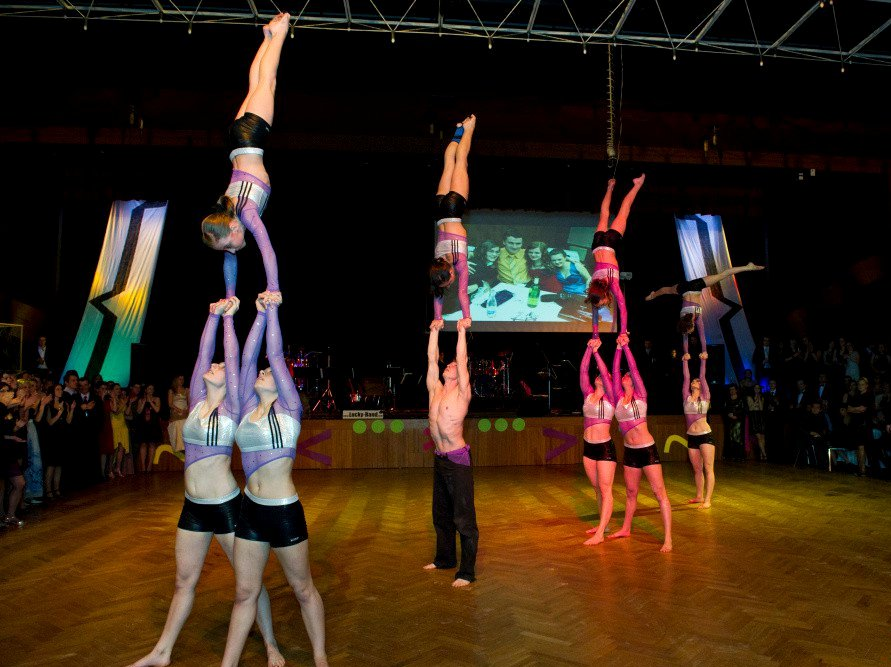 mužské páry
ženské páry
smíšené páry
ženské trojice
mužské čtveřice
Hodnocení
Obtížnost – předepsaná obtížnost, maximum 10 bodů
Provedení – technické srážky z hodnoty 10 bodů 
Umělecký dojem – maximum 10 bodů

Maximální známka 30 bodů

Rozhodčí všech panelů sedí vedle sebe
Soutěže
Moskva 1974 – první MS
ME – každé dva roky - liché
MS – každé dva roky - sudé
Národní mistrovství
Organizace
Česká gymnastická federace – ČGF
Fédération Internationale de Gymnastique – FIG
Komerční využití
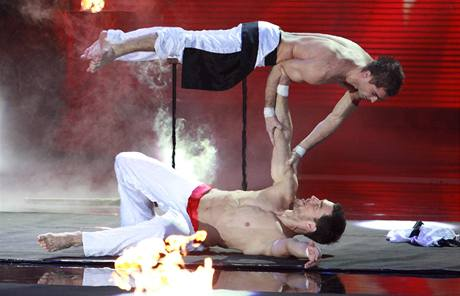 Česko Slovensko má talent
DaeMen
ukázky
http://www.youtube.com/watch?v=fHOsbA53_W8
http://www.youtube.com/watch?v=tq9YtJeytYw
http://www.ceskatelevize.cz/ivysilani/10162155147-gymnastika/21147129724-mm-cr-v-akrobaticke-gymnastice-praha/
http://www.youtube.com/watch?v=j0j3WV3tkWY
http://www.youtube.com/watch?v=0a36XZmeY-A